Naše růžová budoucnost...
Eh, růžová...
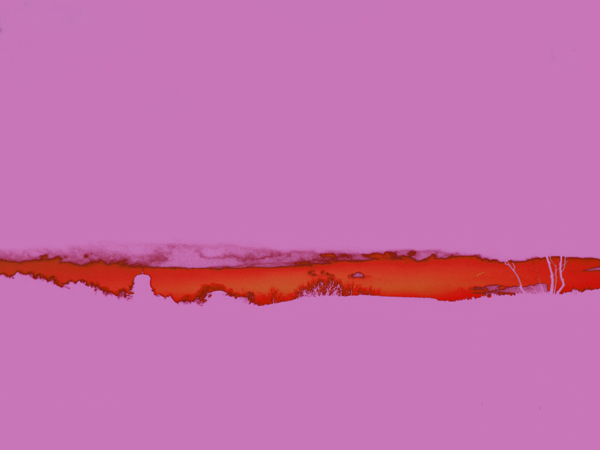 Tedy, ne tolik
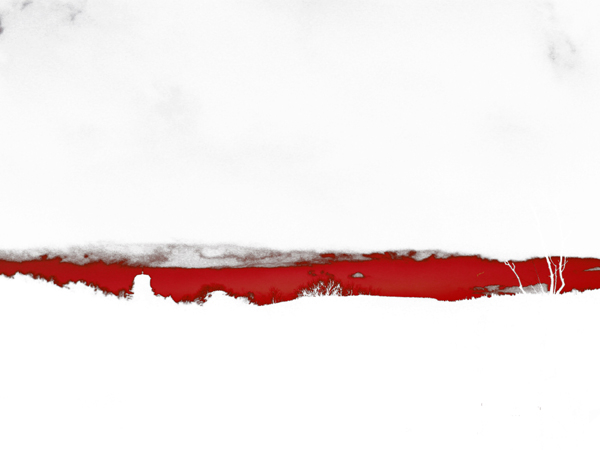 Může vypadat takto,
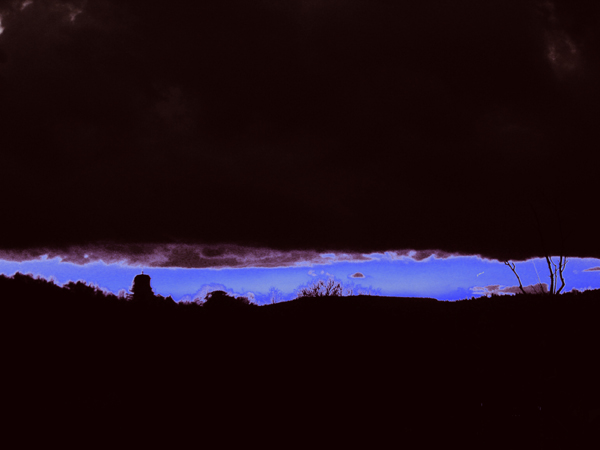 ... a nemusí být jen růžová ...
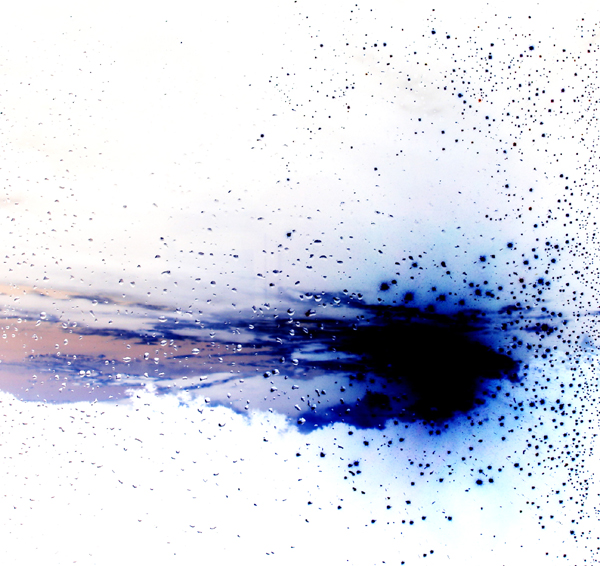 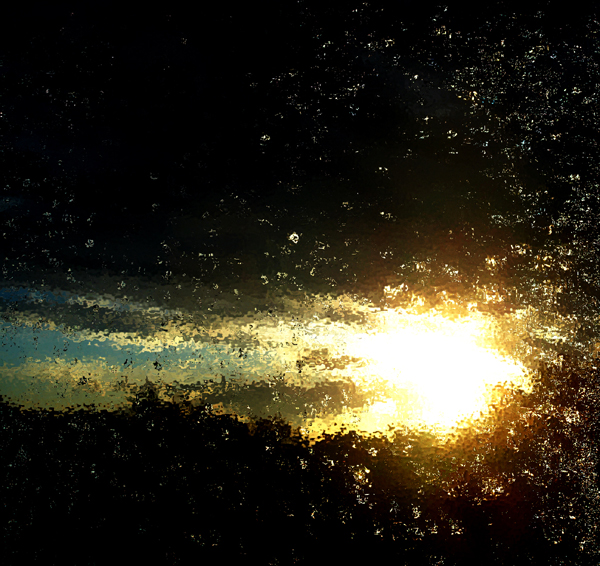 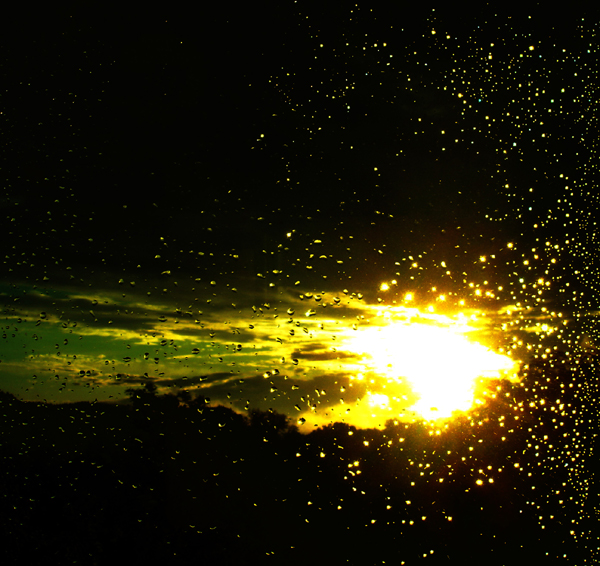 Může nabývat různých barev...
Nejspíš to ale stejně dopadne takhle.

Něco uvidíme růžově, něco šedivě, sem tam se mihne jiná barvička a kolem bude tma...
Ta tma, to jsou lidé, zvířata a okolní příroda...
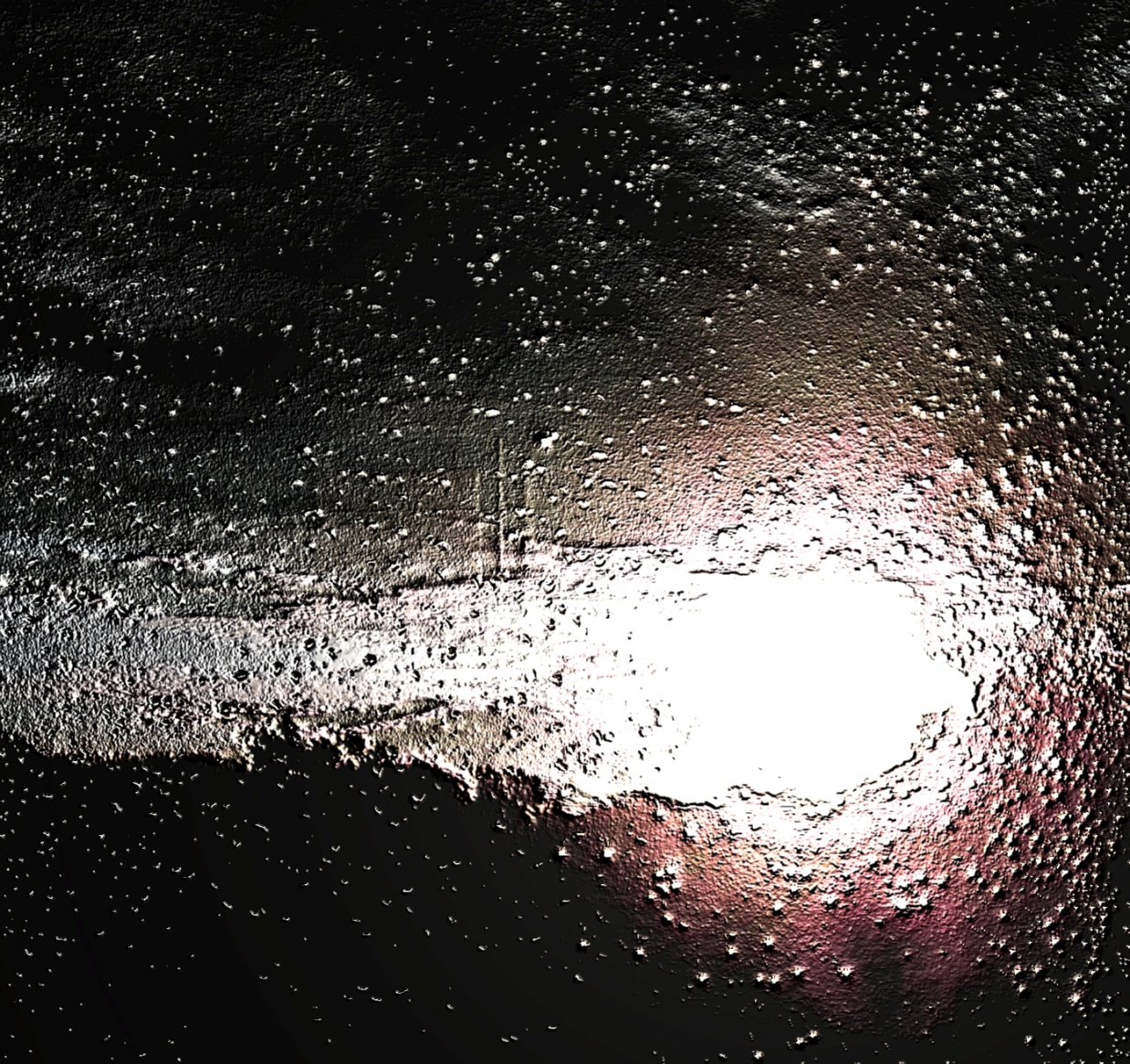 Ze tmy září světýlka 
... to jsou přátelé a lidé, které máme rádi.
Avšak kdykoliv se může ve tmě rozsvítit další světýlko, když někoho poznáte, někomu pomůžete nebo někdo pomůže Vám.
Ale každý z nás může být světýlkem, každý z nás se může rozsvítit druhé.
Važme si světýlek a nebojme se tmy, neboť nikdo jiný než lidé*, nám stejně pomoci nemůže... **
Fijalík,
zvaný Gonzáles či Rian zatracený
*my sami nebo zvířata – vychází to z výše psaného, případně se mě zeptejte jak jsem to myslel.

**... a nepomůže.